Mosquitoes and public health pests
Breakout Session
Advanced IPM Training for UC Master Gardeners, August 2024
Mary A. Sorensen, PhD, BCE
Public Health Pests
Transmit pathogens, bite, sting, contaminate food/environment, cause allergies, or otherwise impact the health of human populations
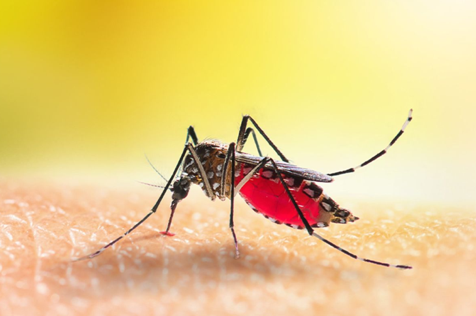 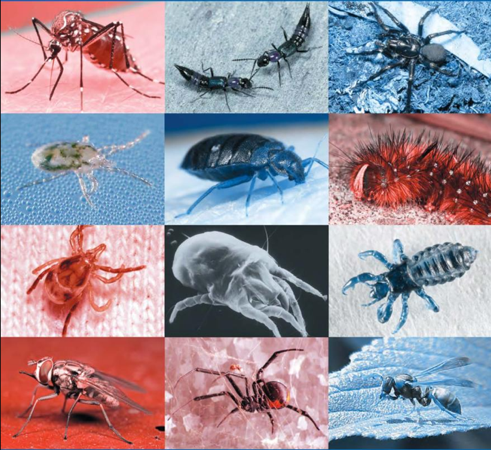 Some examples
Mosquitoes, ticks, rats and mice, mites, cockroaches, lice, bed bugs, kissing bugs, blackflies, biting midges, house flies, filth flies, fleas, yellowjackets, ants, spiders, scorpions, centipedes
Placer Mosquito and Vector Control District
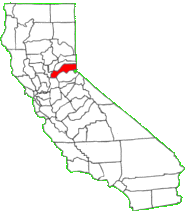 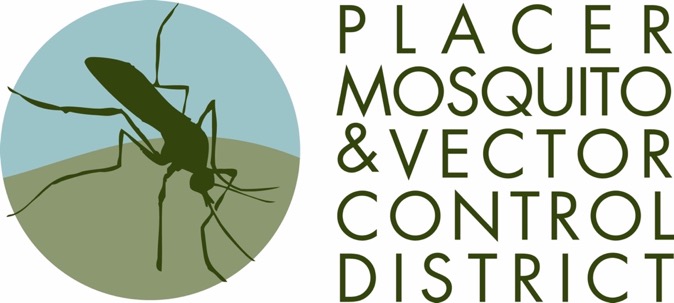 Special District serving Placer County
Founded 2001
22 full time employees
Mosquitoes, ticks, yellowjackets, other services
Placer Mosquito and Vector Control District
Mosquito surveillance, pathogen testing, control
Tick surveillance and pathogen testing
Yellowjacket surveillance and nest control
Public engagement and education
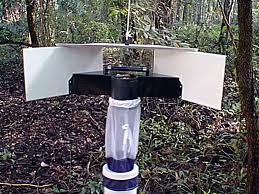 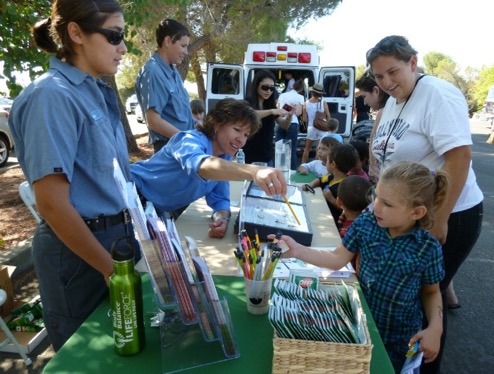 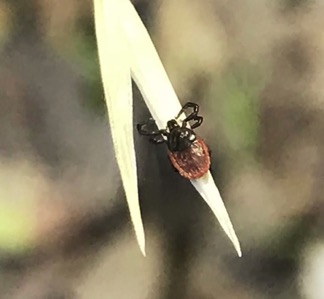 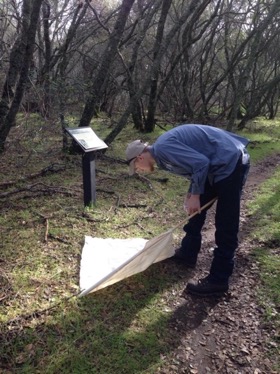 ~ 2500 in the world
~ 150 in the US
> 50 in California
> 30 species in Placer County
Mosquitoes
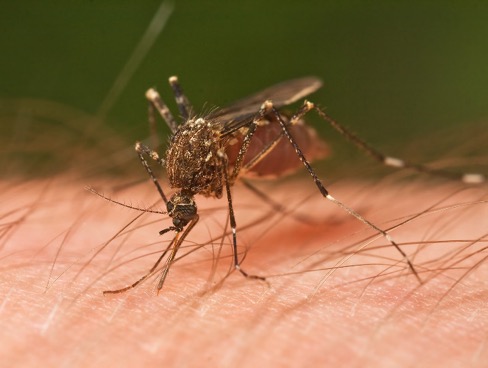 Not all mosquito species are of public health importance
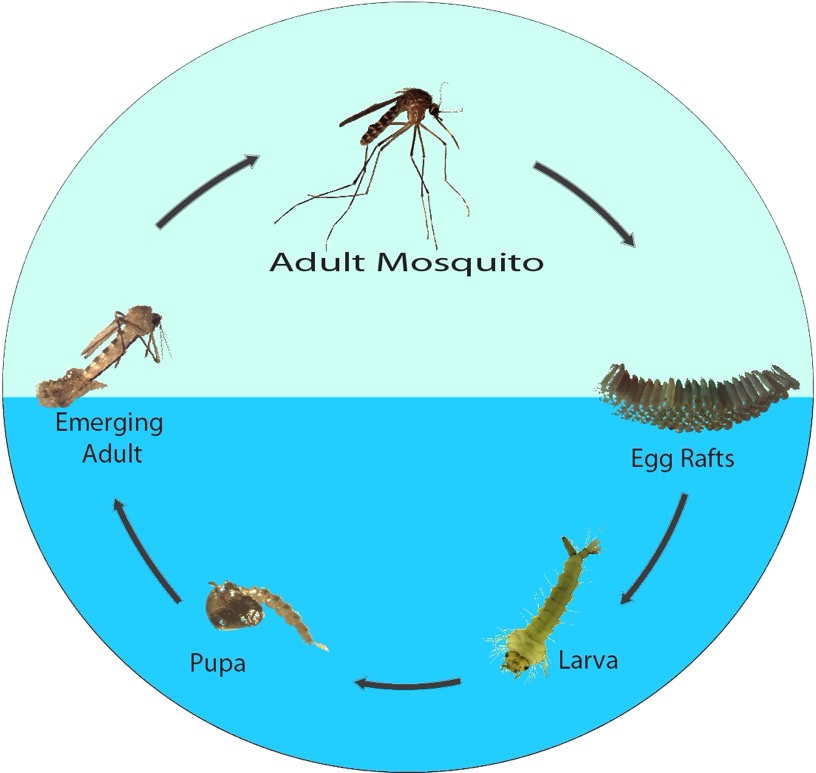 Mosquitoes
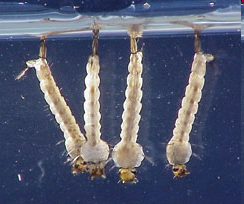 Egg (laid on or above water)
Larva (four instars, omnivorous detritivores, wriggle to surface to breathe)
Pupa (nonfeeding, also must surface to breathe)
Adult (only females are bloodfeeding, may overwinter)
[Speaker Notes: Mosquitoes require water to complete their development.  Female mosquitoes lay their eggs singly, or in groups, on or in or near water, or in a place that is likely to flood.  The larva hatches out into the water.  The larvae of most mosquito species hang out near the water’s surface, where they breathe through a tube called a siphon located at the end of the abdomen.  If a predator approached, the larvae dive deeper into the water in a characteristic wiggling or flipping movement, then slowly float back up to the surface.  Larvae use brush-like filtering mouthparts to feed on microorganisms and small organic debris in the water.  Pupae, like larvae, are aquatic and tend to float near the surface of the water.  The adult mosquito emerges from the water’s surface, mates, the females takes a blood meal, and the cycle begins again.]
Mosquitoes are flies
Only females feed on blood
Not all mosquito species bite people, or require blood
Find hosts by CO2, odors, heat, other cues
Bites cause itching and swelling, and can transmit disease
Mosquitoes
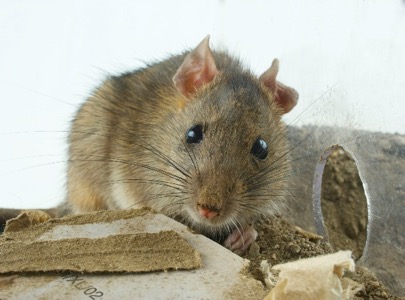 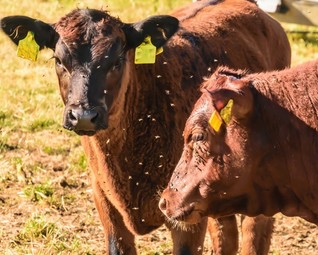 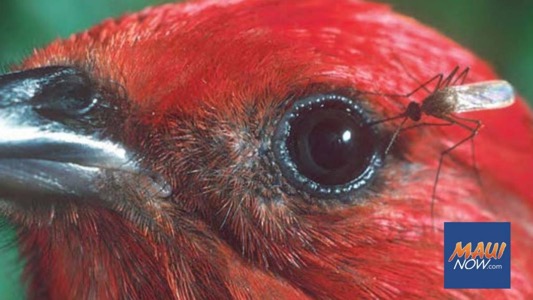 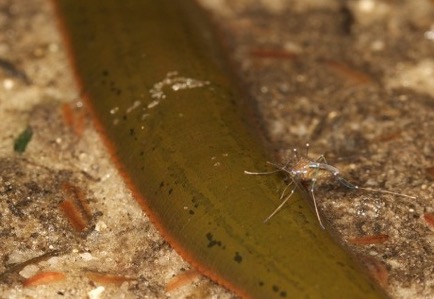 Mosquitoes
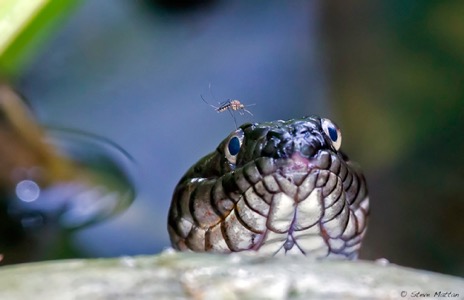 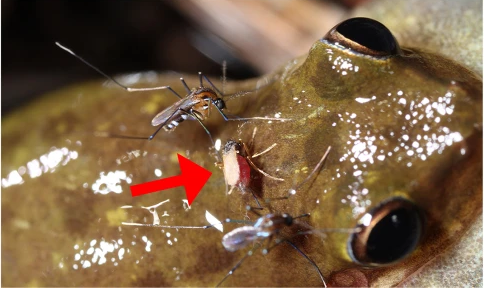 Reeves et al. 2018
Reeves et al. 2018
[Speaker Notes: Here are a few examples of mosquitoes feeding on animals other than people!]
Needle-like mouthparts inject anesthetic, may transmit disease
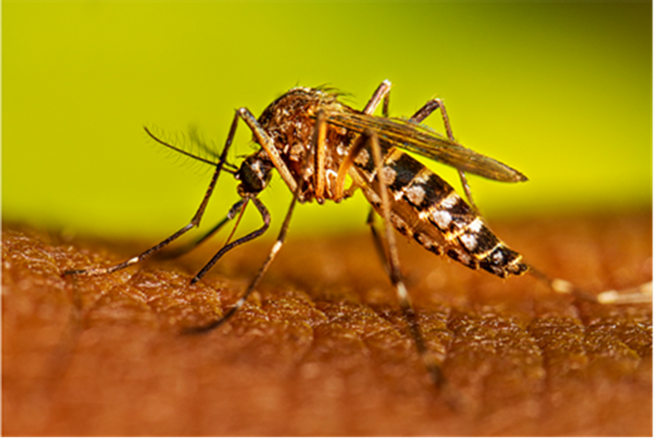 Mosquitoes
[Speaker Notes: The mosquito mouthparts are long and narrow, like a straw, but they are actually even more complex.  When a mosquito bites, it first injects the host with saliva that contains anesthetic-like compounds and anticoagulants. If the mosquito is carrying a pathogen, the injection phase of the bite is how the pathogen is transferred to the host. The itchy bumps we associate with mosquito bites are the body’s reaction to that injected foreign material.]
Important vector of West Nile virus in California
Larvae found in wide range of sources, including agricultural sources
Prefer to feed on birds
Mosquitoes
Culex tarsalis
Western encephalitis mosquito
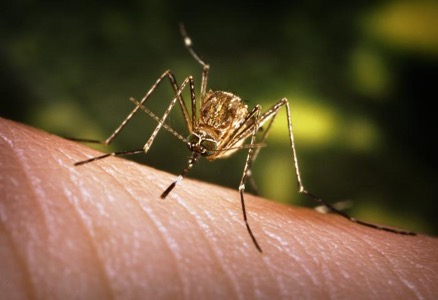 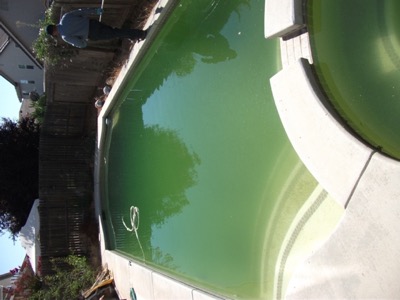 West Nile virus
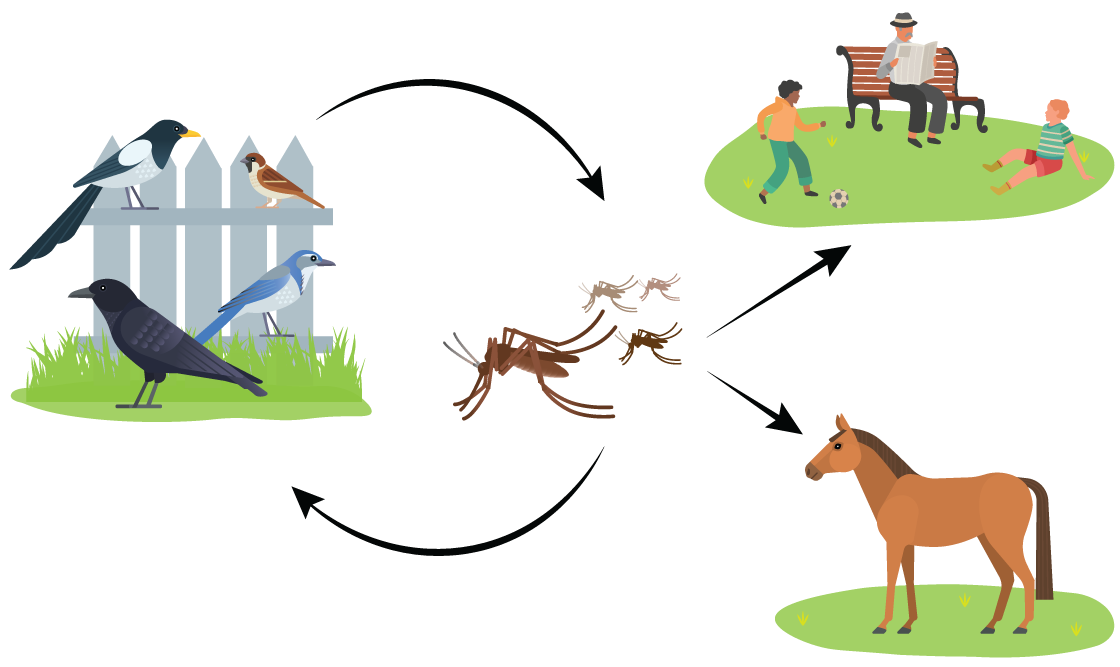 Mosquitoes
Important vectors of West Nile virus in California
Larvae found in wide range of sources, including urban sources
Prefer to feed on birds
Mosquitoes
Culex pipiens
Northern house mosquito

Culex quinquefasciatus
Southern house mosquito
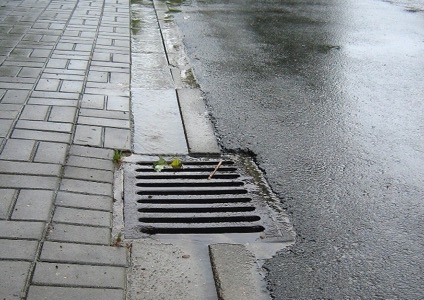 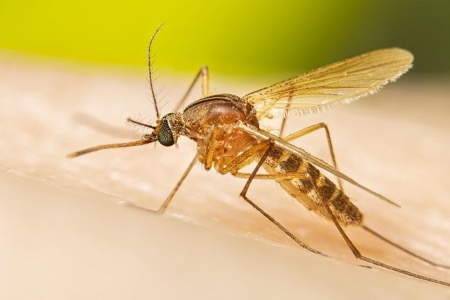 Historical vector of malaria in California
Larvae found in larger water bodies with algal growth, including rice fields
Prefer to feed on large mammals
Mosquitoes
Anopheles freeborni
Western malaria mosquito
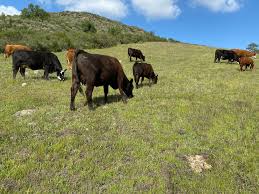 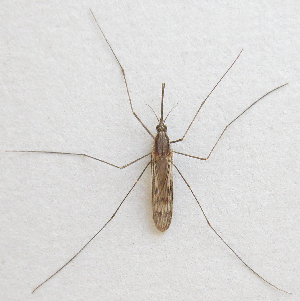 [Speaker Notes: There hasn’t been a locally-acquired case of malaria in California since the 1980s, and a lot of people don’t know that malaria used to be a big problem in our state.  A combination of advances in mosquito control and in medicine led to malaria disappearing from California.]
Larvae occur in water-filled cavities in trees, often oak trees
Vector of canine heartworm
Prefer to feed on mammals
Mosquitoes
Aedes sierrensis
Western treehole mosquito
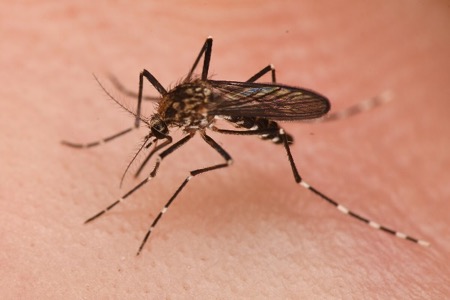 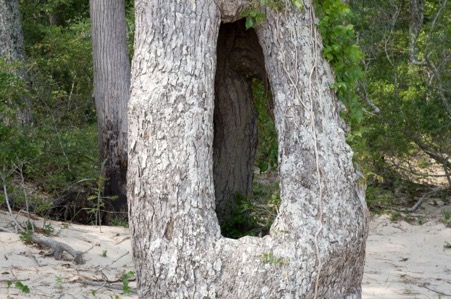 Eggs remain dormant in soil
Hatch when conditions are ideal for each species
May emerge in large numbers
Most species prefer to feed on mammals
Spring, summer/fall, saltmarsh, snowmelt
Mosquitoes
Aedes spp.
Floodwater mosquitoes
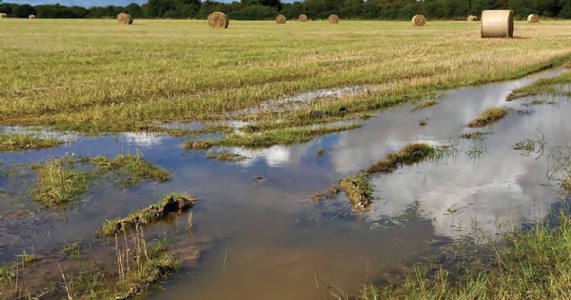 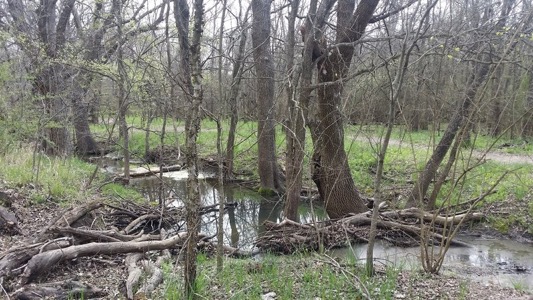 [Speaker Notes: Floodwater Aedes are a huge group of diverse species, that have a few characteristics in common.  Females of these species use chemical cues to lay their eggs on dry ground that will be flooded in the future.]
Eggs remain dormant in soil
Larvae develop at low temps
May emerge in large numbers
Prefer to feed on mammals
Mosquitoes
Aedes spp.
Snowmelt mosquitoes
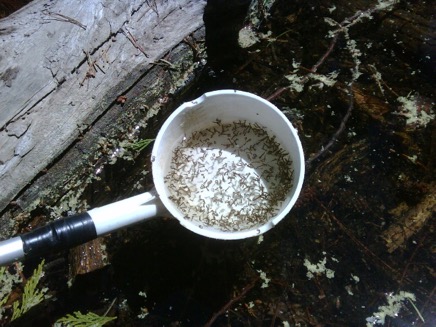 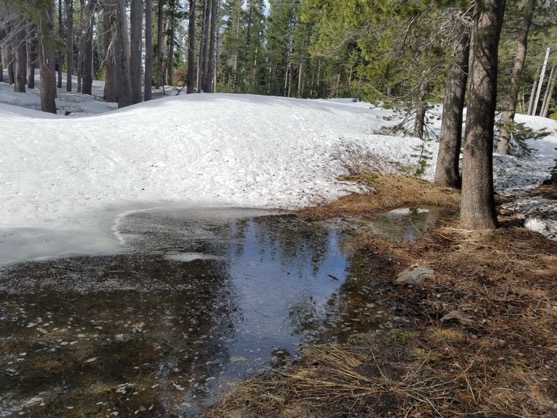 Invasive species
Container breeders
Anthropophilic (habitat and feeding)
Vectors of dengue, chickungunya, Zika, other diseases
Mosquitoes
Aedes aegypti
Yellow fever mosquito

Aedes albopictus
Asian tiger mosquito

Aedes notoscriptus
Australian backyard mosquito
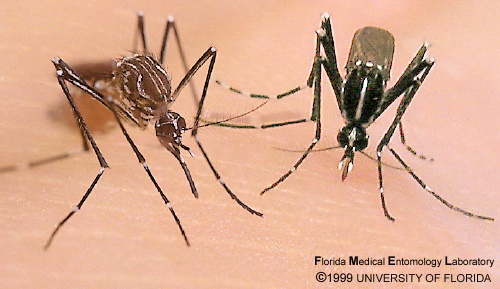 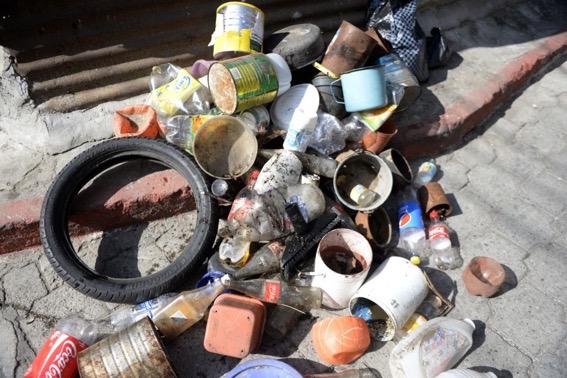 Mosquitoes
Aedes aegypti
Yellow fever mosquito
Aedes notoscriptus
Australian backyard mosquito
Aedes albopictus
Asian tiger mosquito
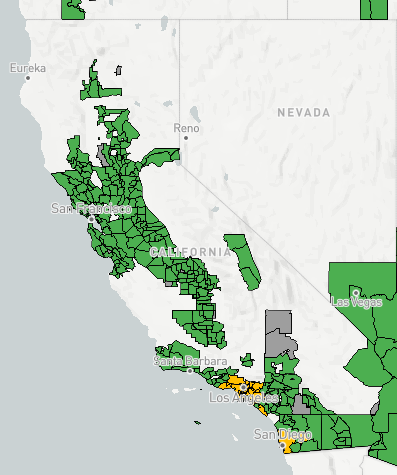 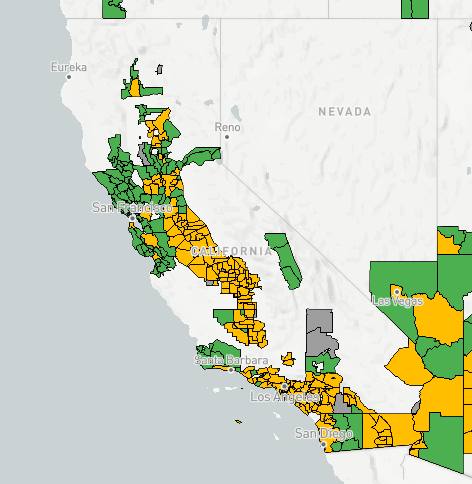 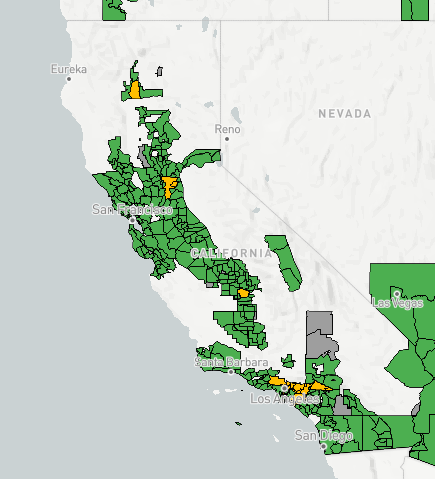 [Speaker Notes: Current maps of invasive mosquito detection in California can be found at https://maps.vectorsurv.org/invasive/?&species=albopictus]
Lyme disease vector in the Western US
Bites may occur year-round, but highest risk in winter and spring
Ticks
Ixodes pacificus
Western blacklegged tick
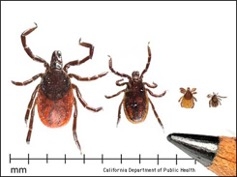 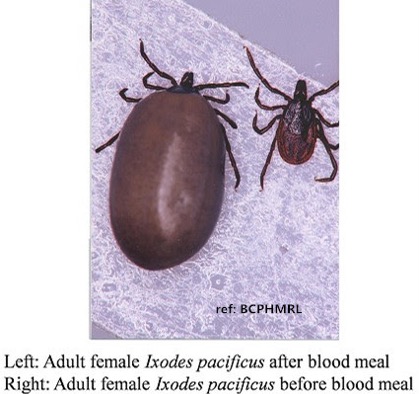 Mixed oak grassland, low to mid elevation
Adults more often found on grass, nymphs on rocks and logs
Ticks
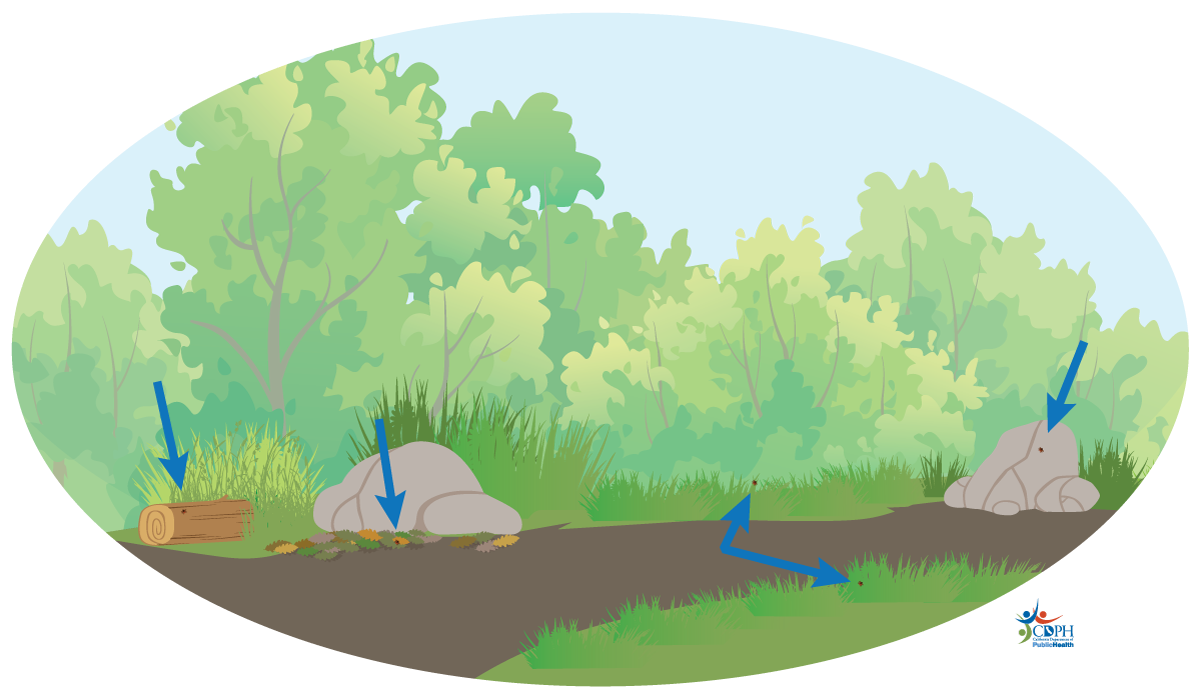 Ixodes pacificus
Western blacklegged tick
Ixodes pacificus
Western blacklegged tick
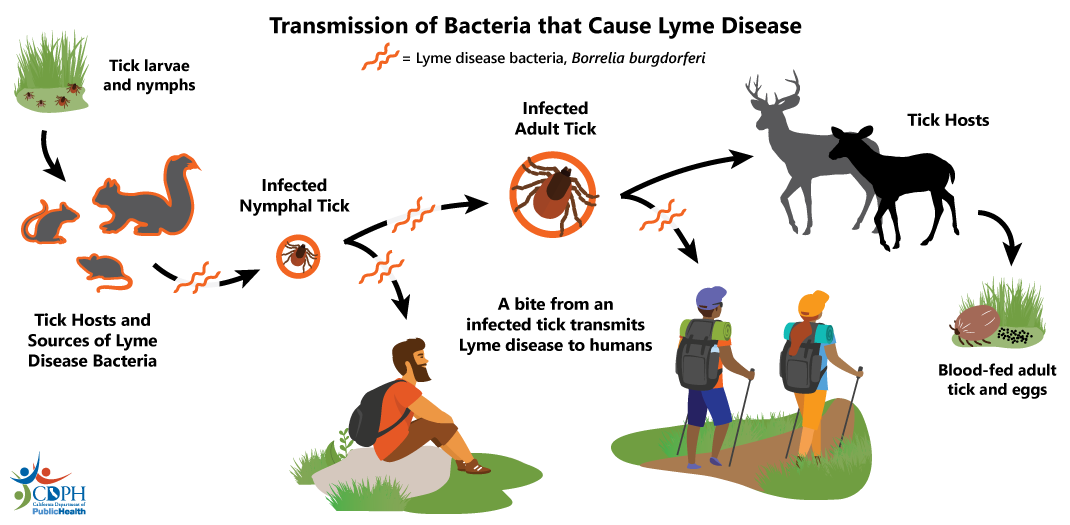 Ticks – MVCD activities
Tick surveillance

Pathogen testing
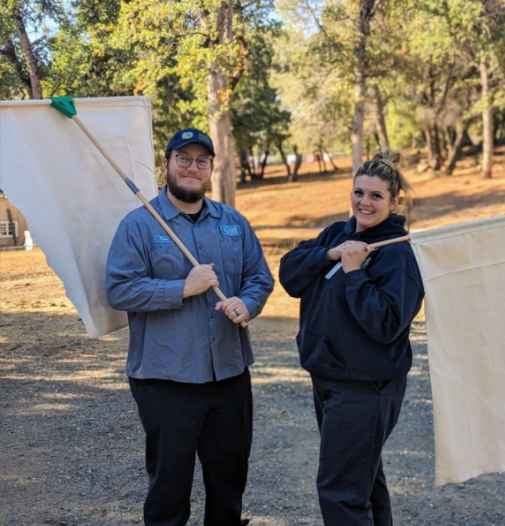 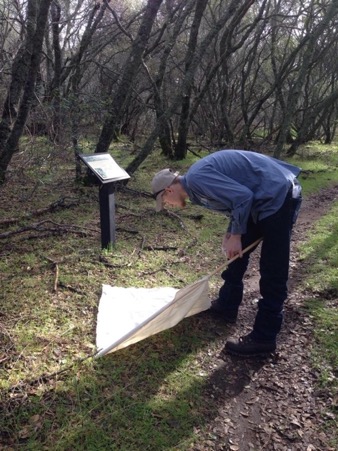 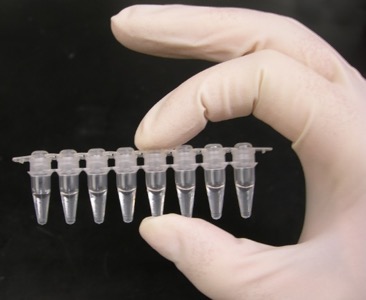 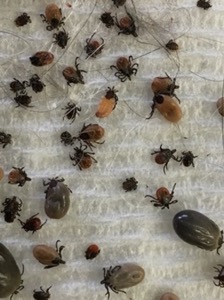 Ticks – what residents can do
Property management
Keep grass short
Remove debris
Exclude wildlife
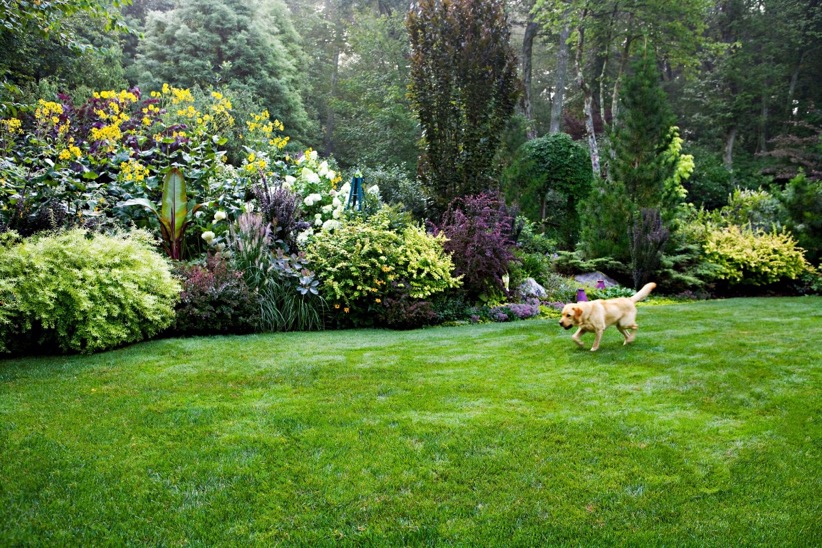 Ticks – what residents can do
Personal protection
Repellent
Long pants/sleeves
Bathe after visiting tick habitat
Tick checks
Remove ticks promptly
See physician for any symptoms up to one month after tick exposure
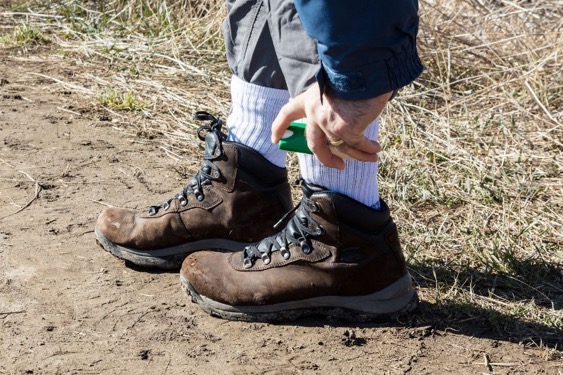 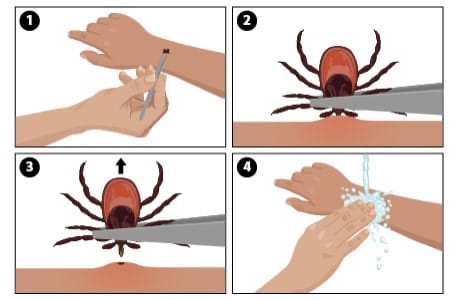 [Speaker Notes: After tick exposure, monitor for symptoms for up to 30 days.  Most tick-borne illnesses include achiness and other flu-like symptoms and include a rash.  Although many cases of Lyme present with a very distinctive “bulls eye” rash, the rash is not present in all cases and may not be visible in others.  If symptoms are present, see a physician and explain history of tick bite or spent time in tick habitat.  Tick bites, particularly from the smaller stages of the tick lifecycle, can sometimes go undetected.]
Mosquito and Vector Control in California
More than 60 similar agencies
Special districts, county departments, etc.
Protecting public health
Primarily mosquitoes, also other vectors
Targeted IVM based on area-specific needs
Partnerships with CDPH, University of CA, PacVec, others
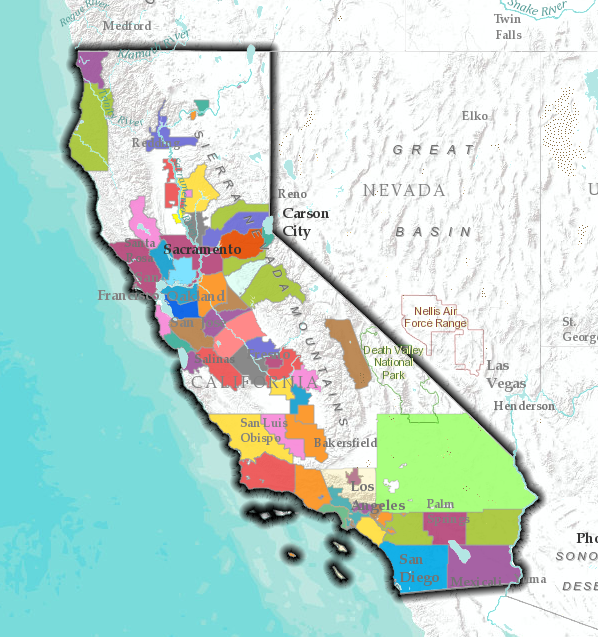 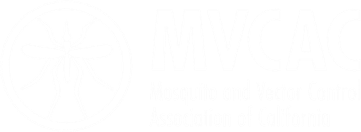 Mosquito and Vector Control in California
Services targeted to area-specific public health
Rodent control
Opossums and flea-borne typhus
Urban infrastructure, stormwater
Wetlands
Yellowjackets
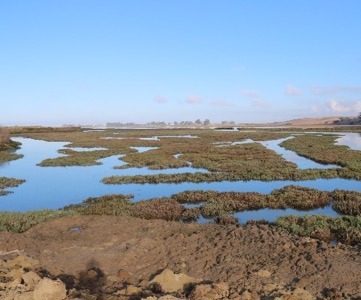 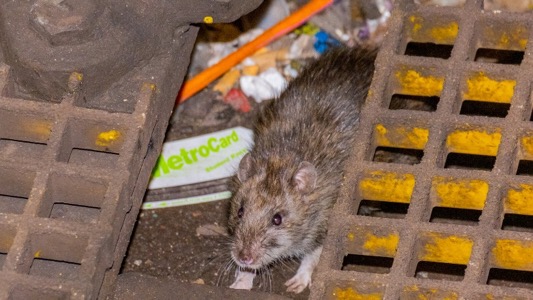 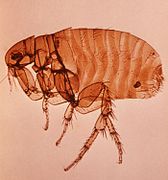 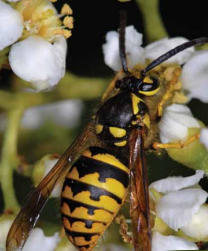 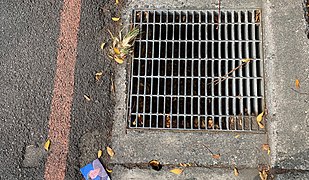 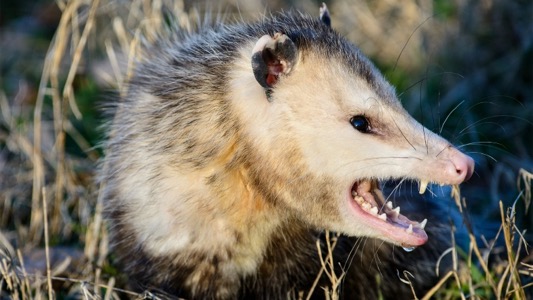 [Speaker Notes: Local vector control agencies serve the public and follow integrated vector management principles by tailoring their programs to local needs.]
Mosquitoes – MVCD activities
Integrated Vector Management (IVM)
Biological, ecological knowledge
Reduce public health risks
Efficient, sustainable
Protecting public health and the environment
Mosquitoes – MVCD activities
Reduces Immediate public health
Integrated Pest Management
Mosquito Life Cycle
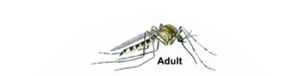 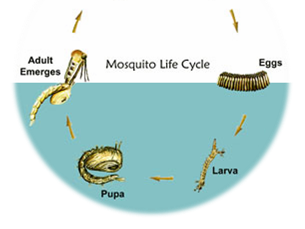 Prevents Public Health Threats
Mosquitoes – MVCD activities
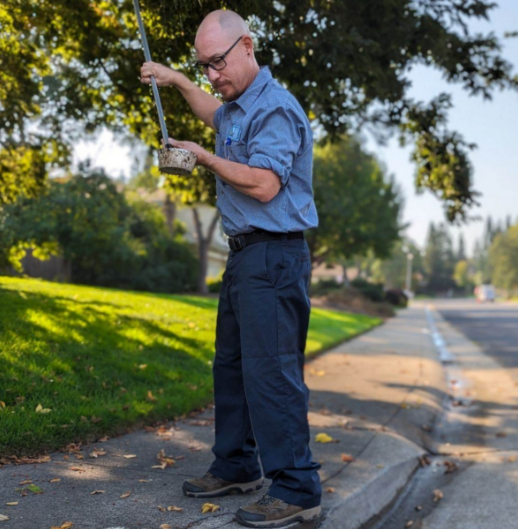 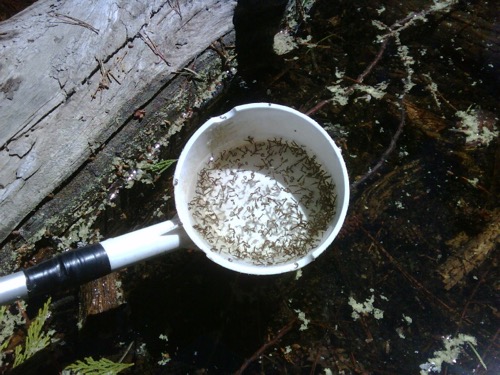 Inspection
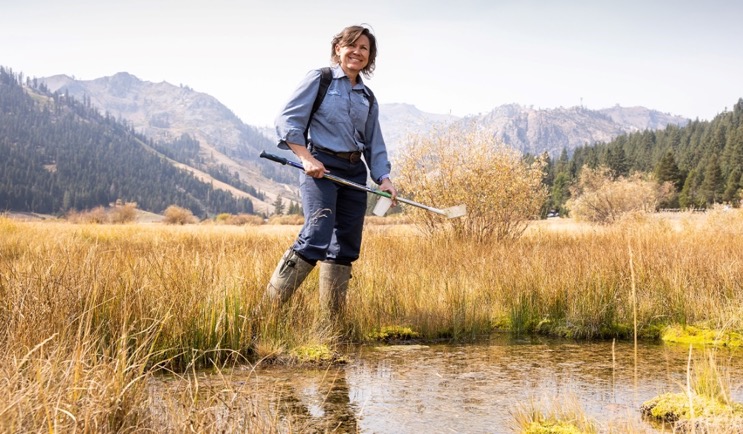 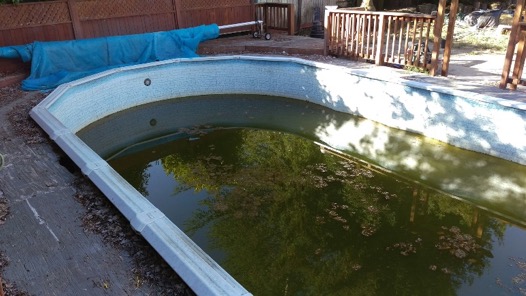 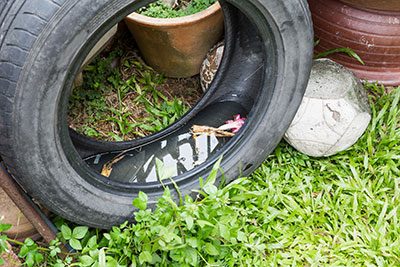 Mosquitoes – MVCD activities
Adult Mosquito 
Surveillance
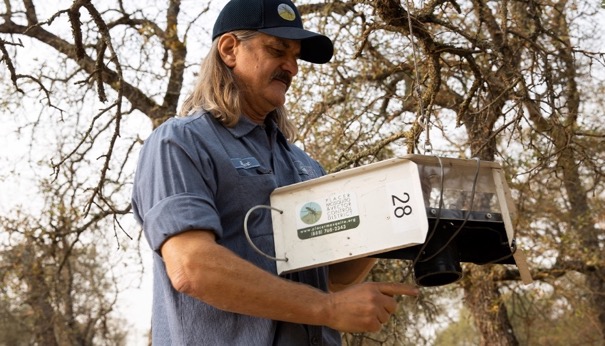 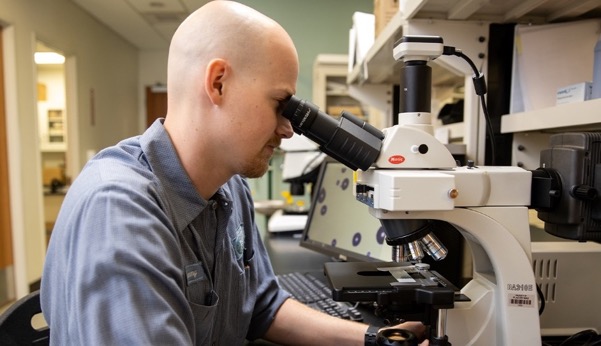 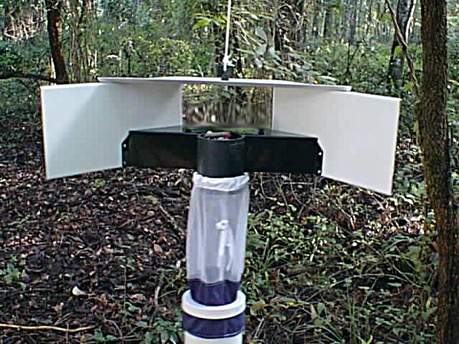 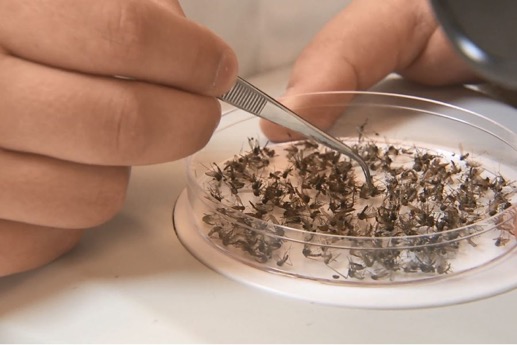 Mosquitoes – MVCD activities
Pathogen testing
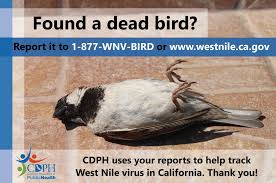 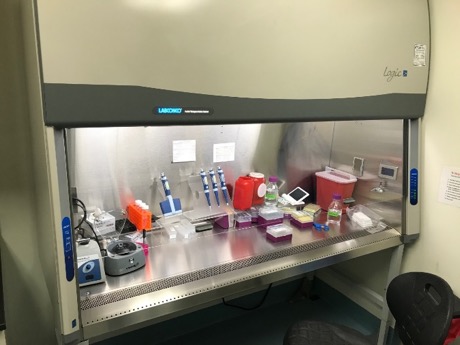 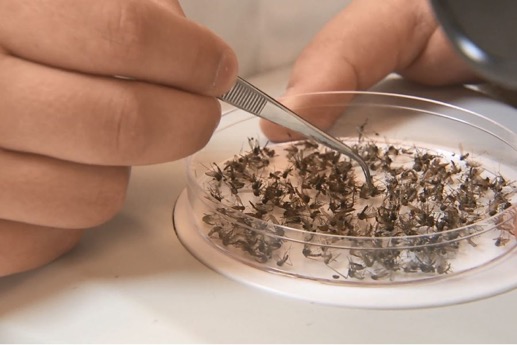 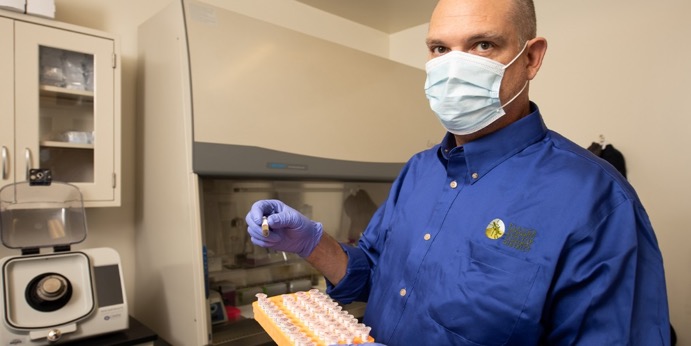 Mosquitoes – MVCD activities
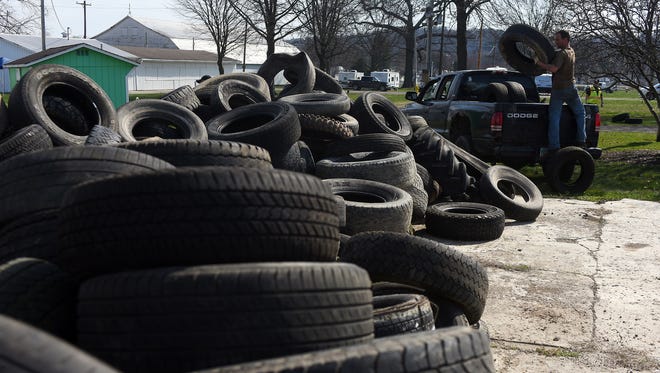 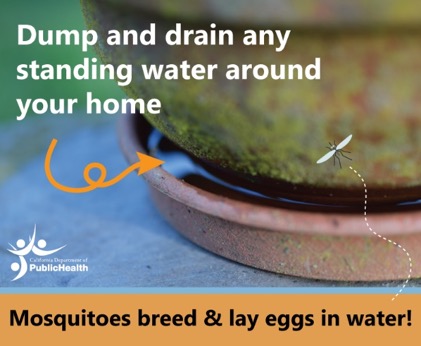 Source Reduction
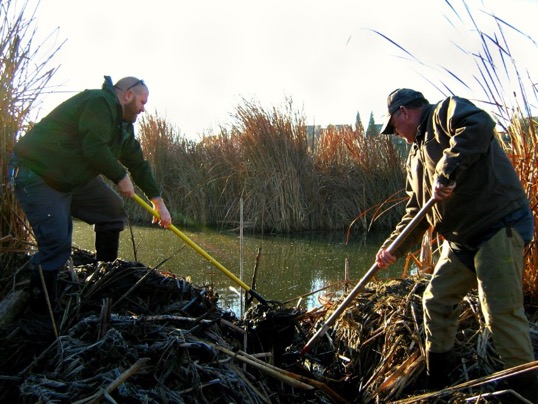 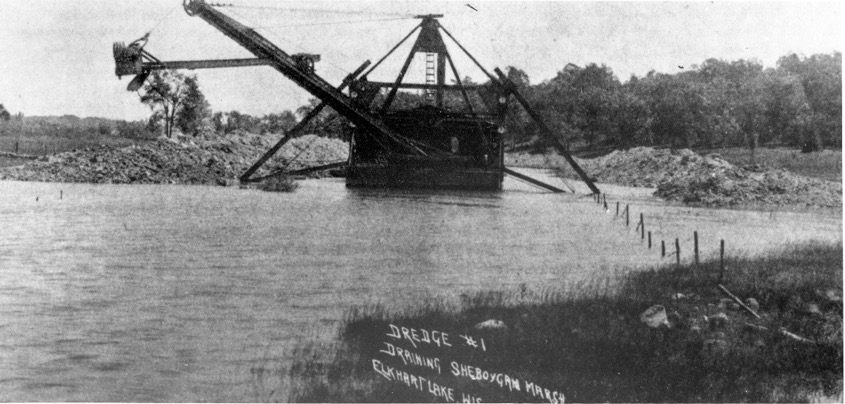 Mosquitoes – MVCD activities
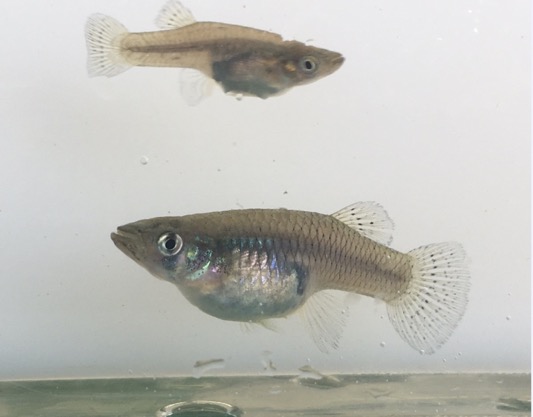 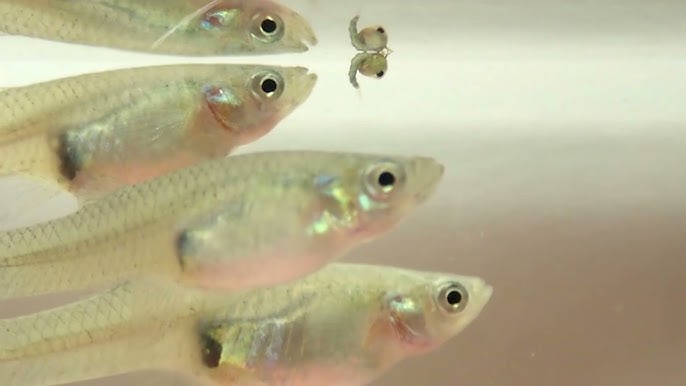 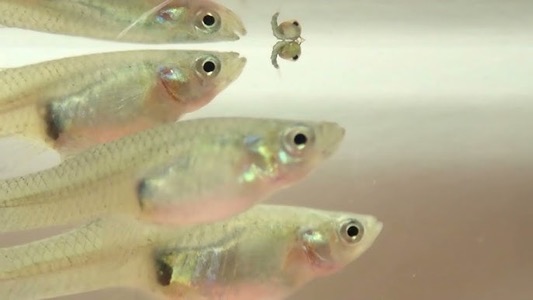 Biological Control
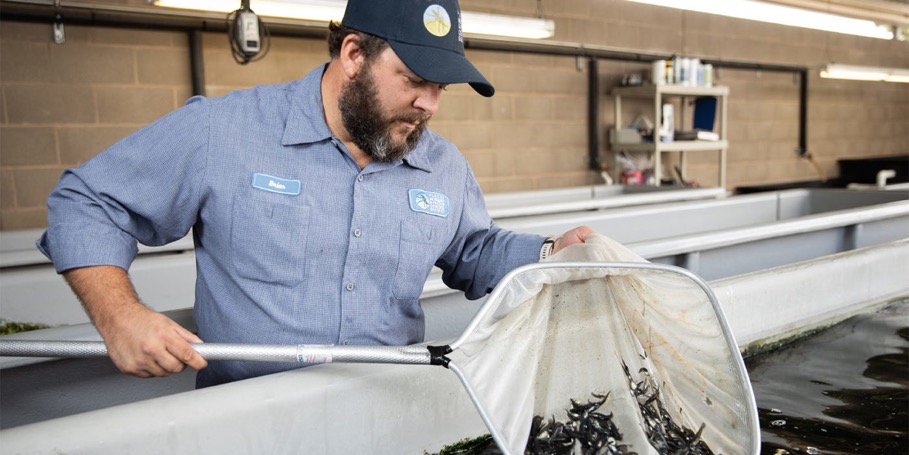 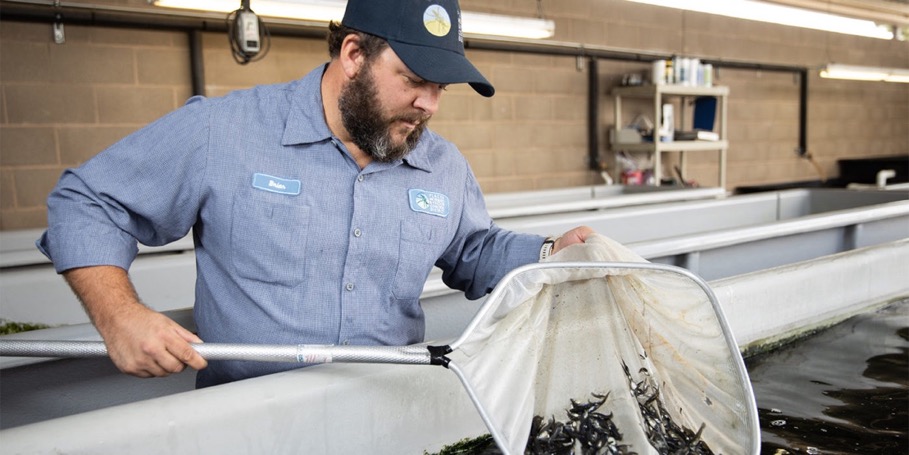 mosquitofish
(Gambusia affinis)
Mosquitoes – MVCD activities
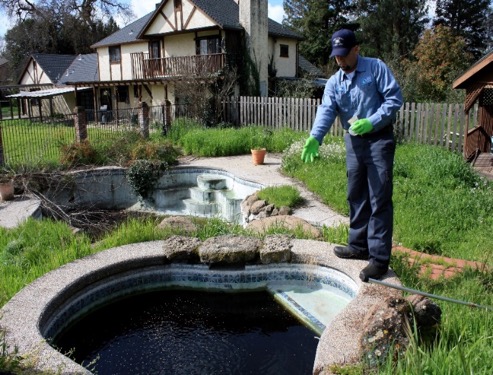 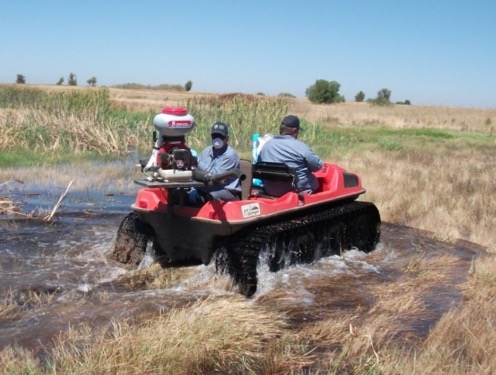 Larvicide
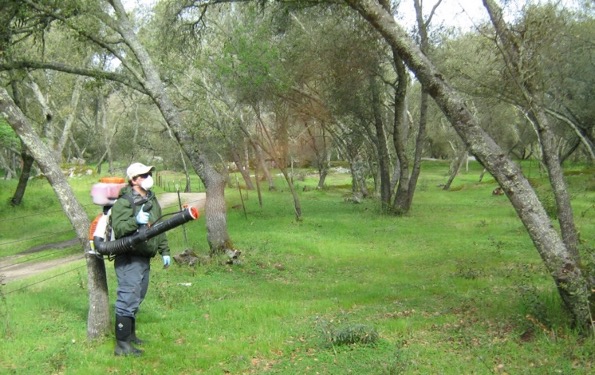 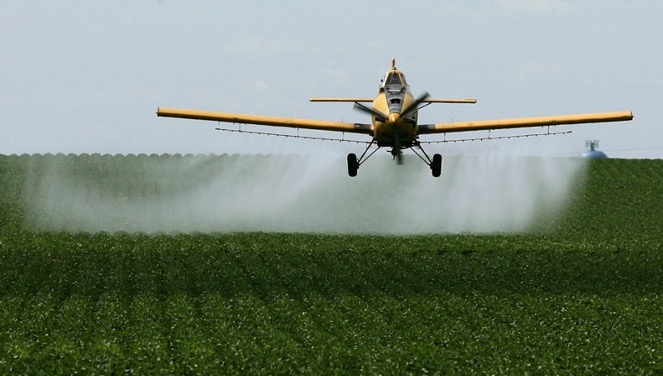 Mosquitoes – MVCD activities
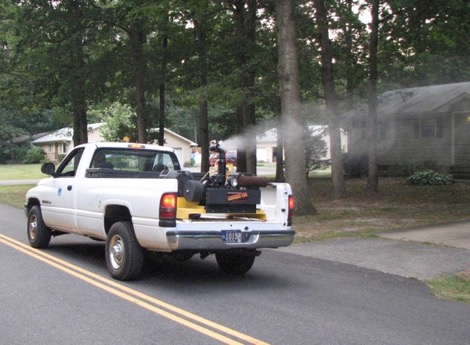 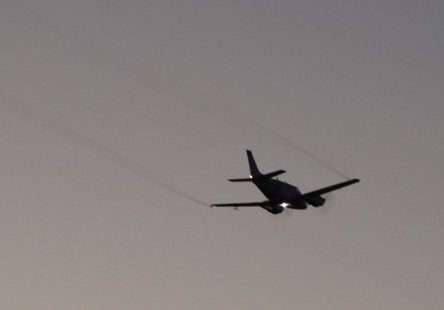 Adulticide
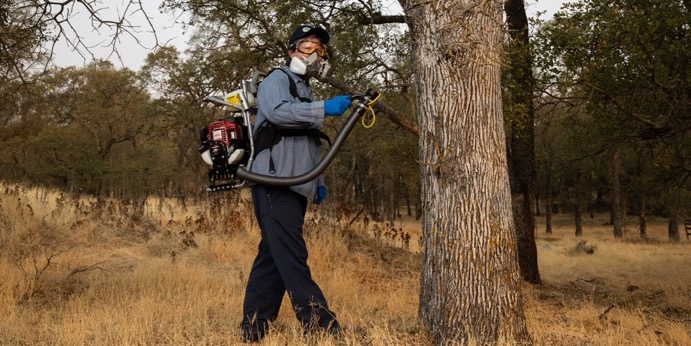 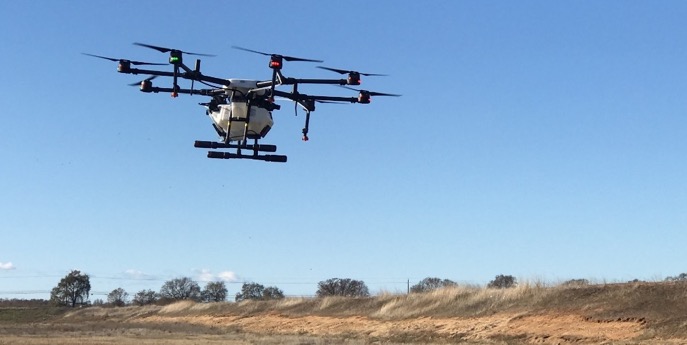 Mosquitoes – MVCD activities
Insecticide Testing
Resistance
Efficacy
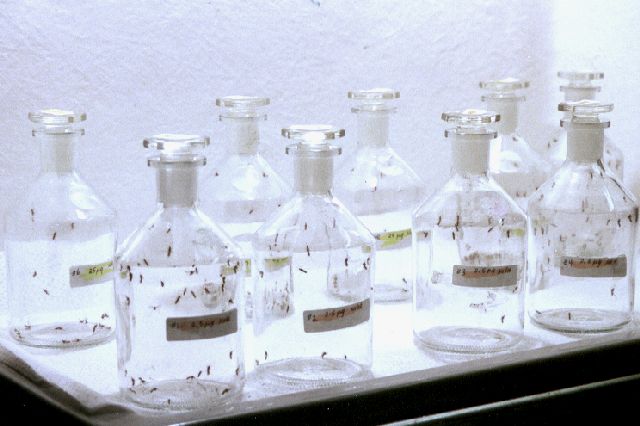 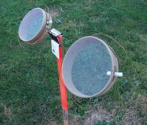 Mosquitoes – what residents can do
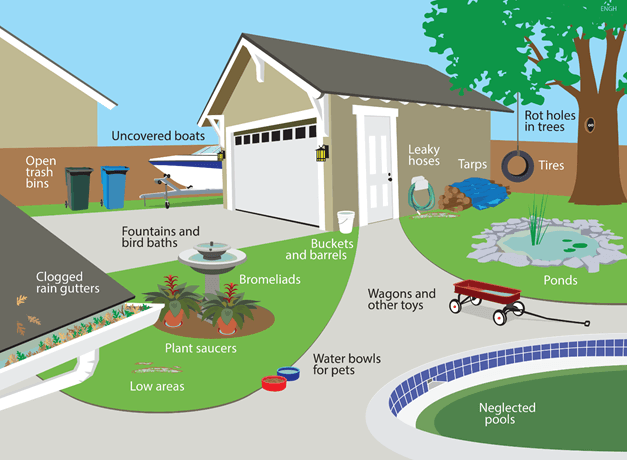 Source reduction
“dump and drain”
Mosquitoes – what residents can do
Keep pools, fountains, and ponds in good working order
Clean and replace birdbath water 2x/week
Remove saucers under plants
Prevent standing water in yard drains
Consider mosquitofish
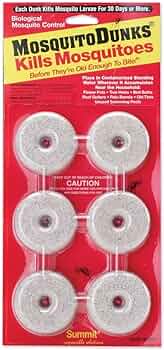 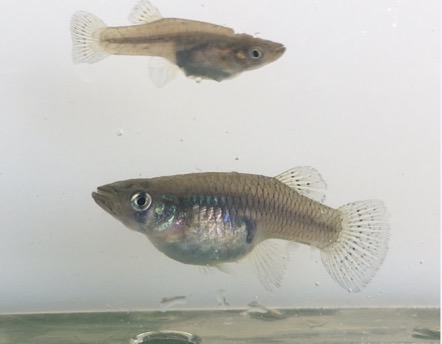 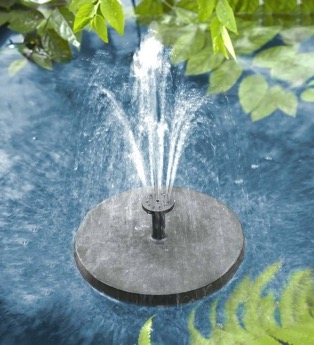 Mosquitoes – what residents can do
Exclusion - home
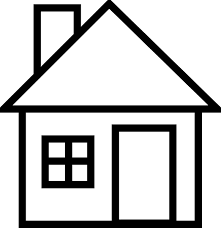 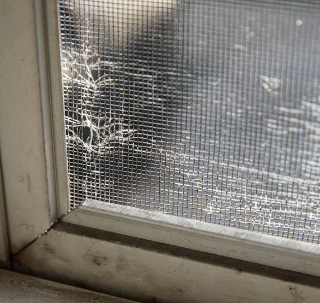 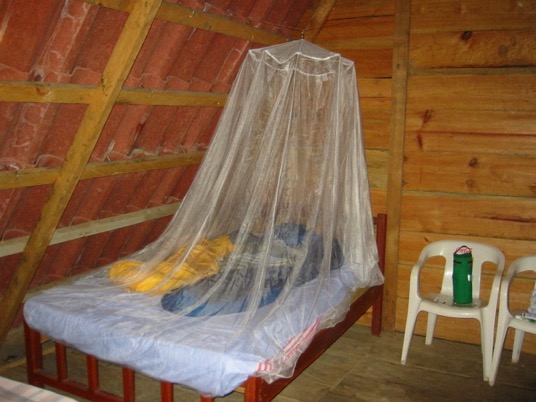 Mosquitoes – what residents can do
Spatial repellents
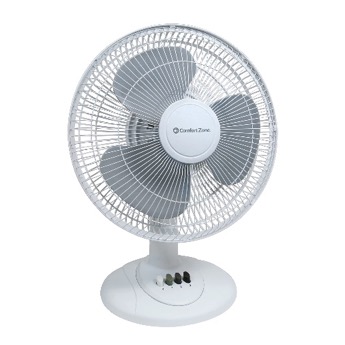 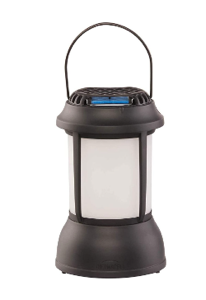 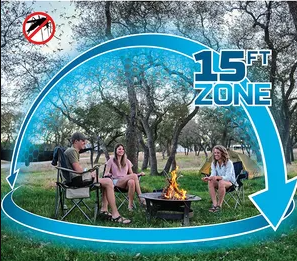 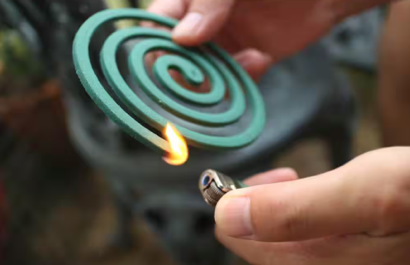 Mosquitoes – what residents can do
Personal protection
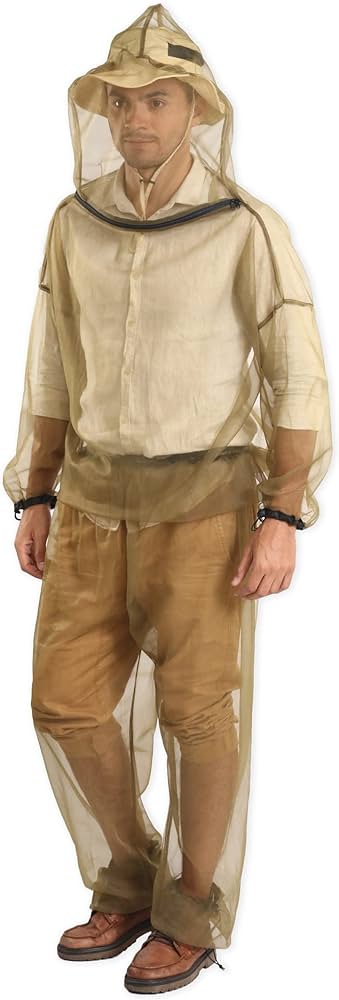 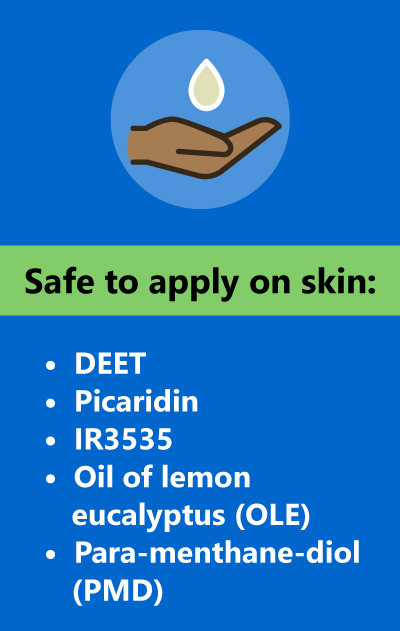 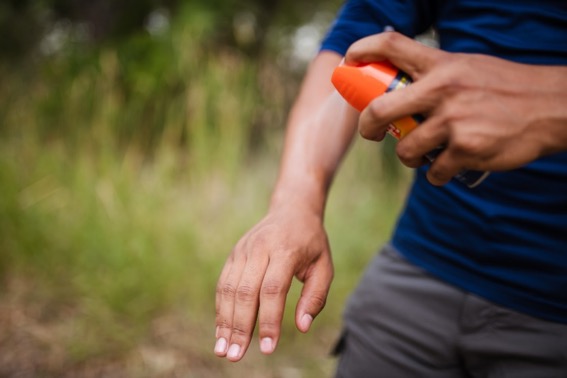 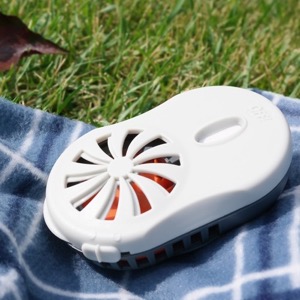 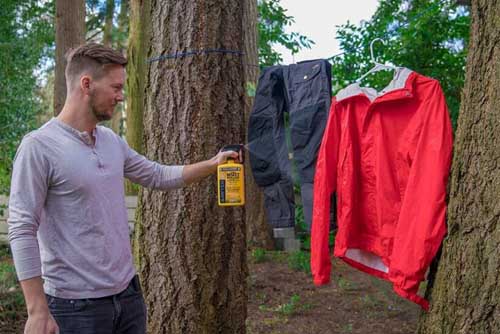 Mosquitoes – what residents can do
Personal protection

EPA Registration Number!
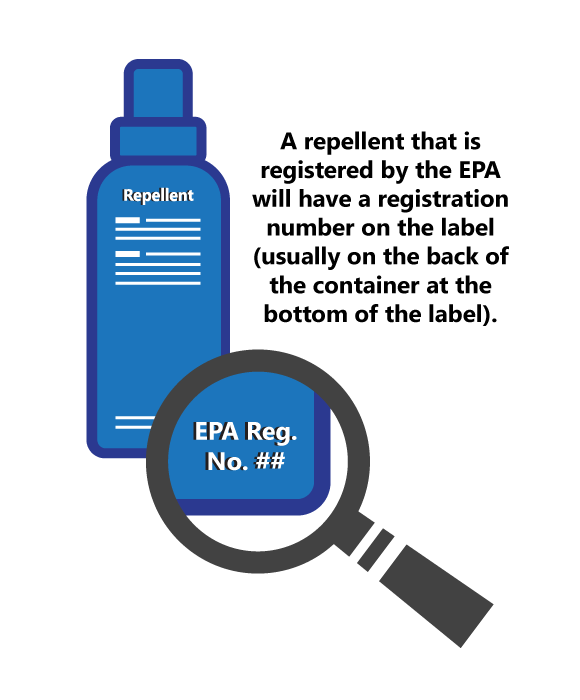 [Speaker Notes: An EPA registration means that the product is 1) safe and 2) effective.  Always follow the label instructions.]
Mosquitoes – what residents can do
Report mosquito problems
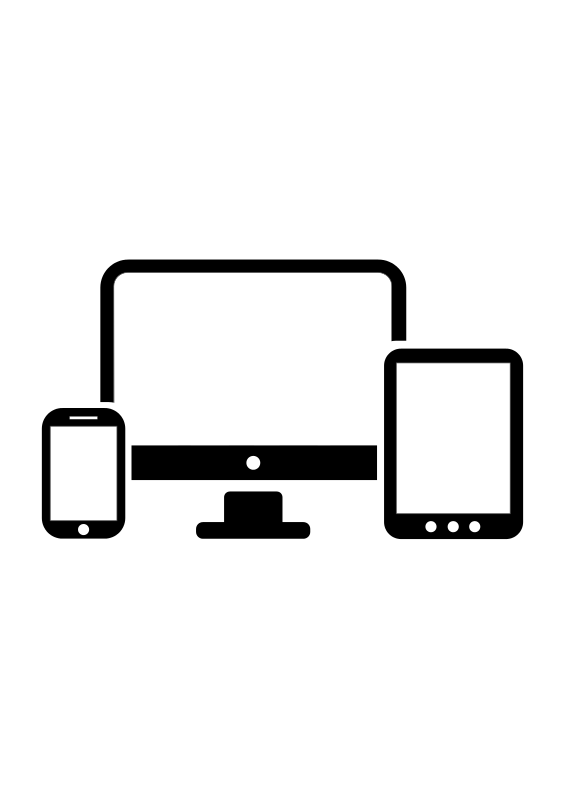 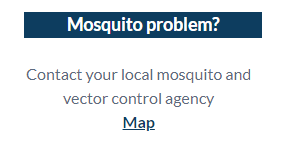 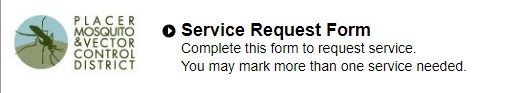 https://www.mvcac.org/
Questions?
Find your local vector control agency

mvcac.org
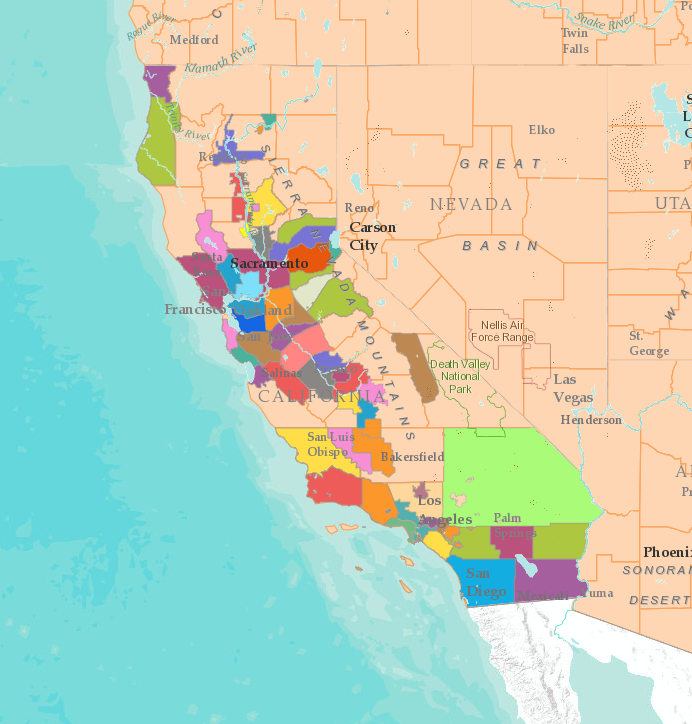 [Speaker Notes: Go to mvcac.org to search for the vector control agency that serves your area.]
UC IPM mosquito resources
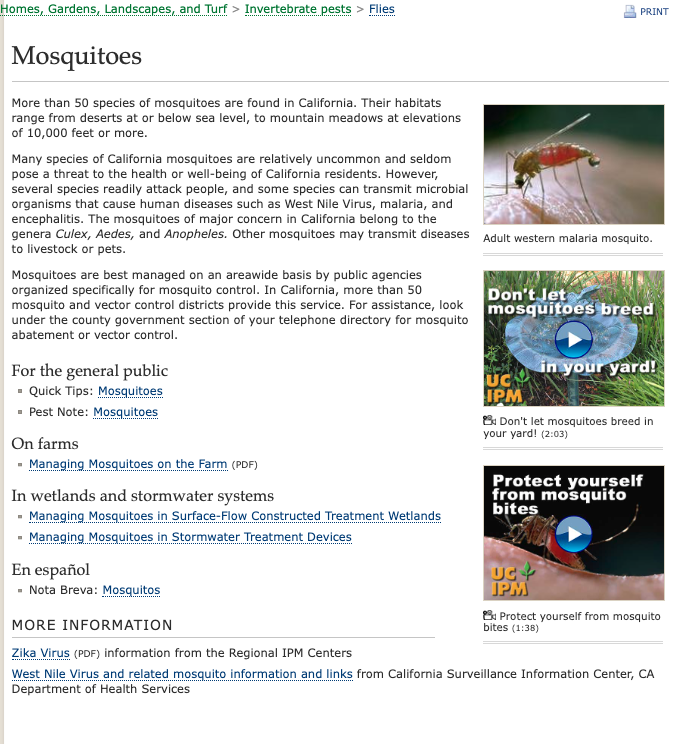 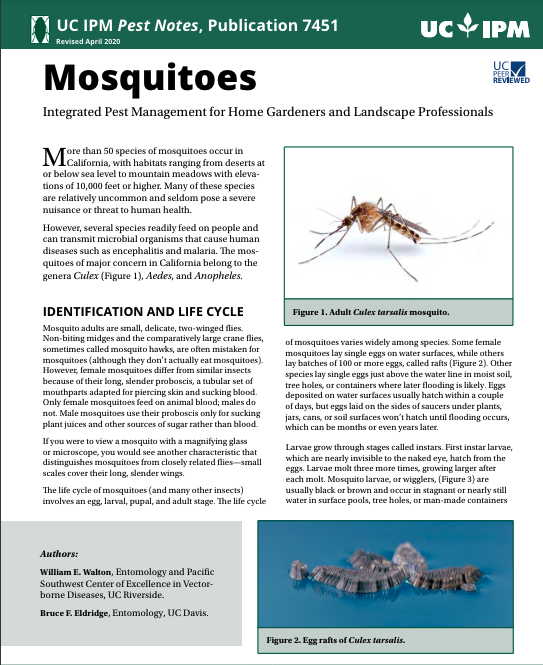 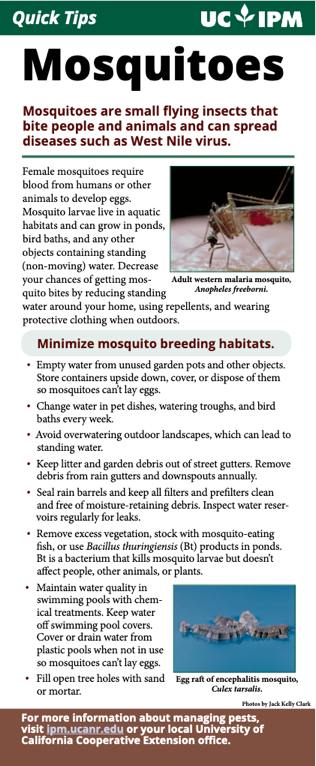 [Speaker Notes: https://ipm.ucanr.edu/PMG/PESTNOTES/mosquitoes.html]
UC IPM mosquito resources: videos
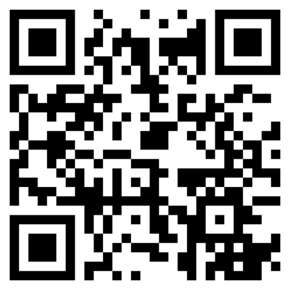 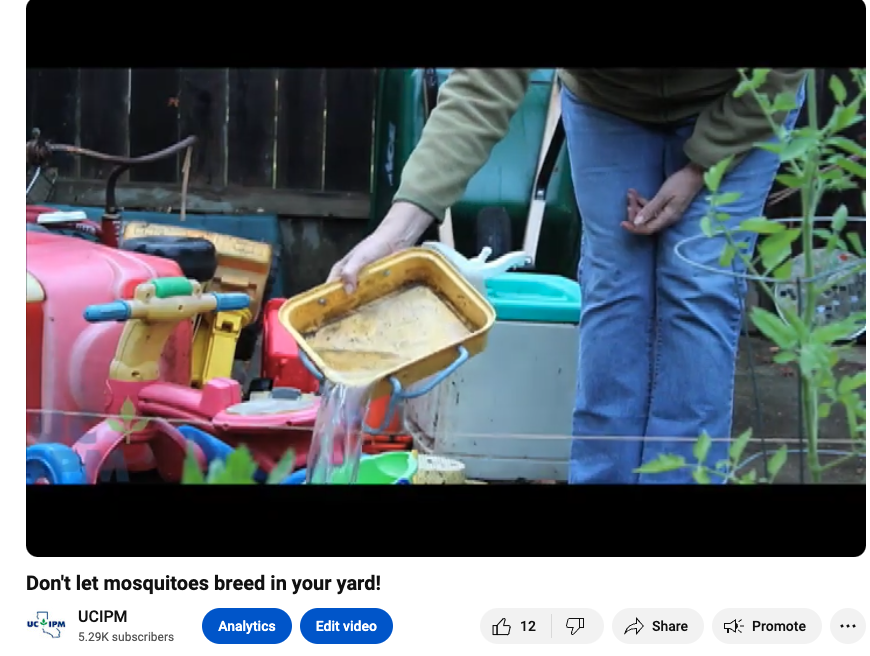 [Speaker Notes: https://www.youtube.com/watch?v=H128XY3yFHY]